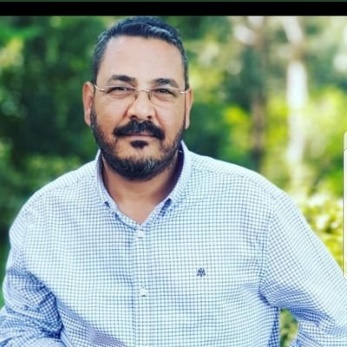 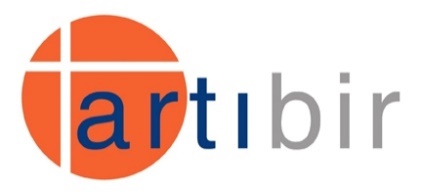 ARTIBİR ARAŞTIRMA ALEVİLİK ARAŞTIRMASI
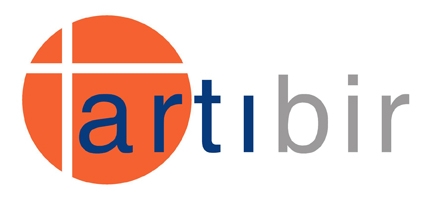 huseyincaliskaner@artibirarastirma.com

0532 326 8918


info@artibirarastirma.com

www.artibirarastirma.com


Twitter: @caliskanerh
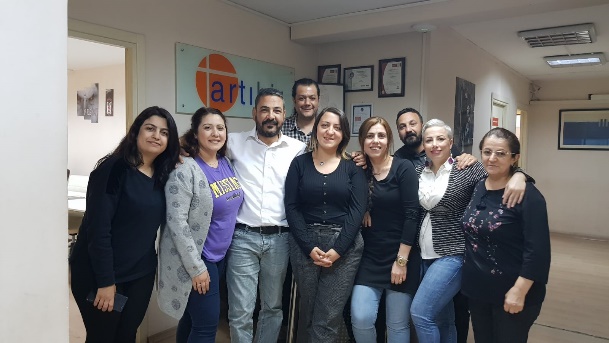 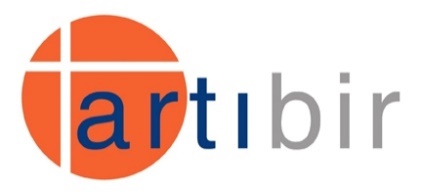 ARTIBİR ARAŞTIRMA
ARTIBİR ARAŞTIRMA 2009 Yılında kurulmuştur. 
Kurulduğu günden bu yana Esomar ve TÜAD belirlemiş olduğu etik ve mesleki kurallar çerçevesinde araştırma verenlere hizmet sunmaktadır.
  Temel ilkelerimiz;
Güvenilirlik olmak
Tarafsız olmak
Bilimsel olmak
Etik kurallara uymak
Gizliliğe önem vermek
Kaliteden ödün vermemek
Müşterileri ile stratejik işbirliği yapmak
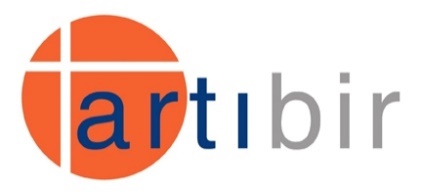 ARAŞTIRMANIN KÜNYESİ
Araştırma; İstanbul,Ankara,Diyarbakır,Erzurum,Samsun,Konya illerinde yapılmıştır.
Araştırma 9-10 Mayıs zaman diliminde yapılmıştır.
Araştırmanın örneklemi 1.000 
Araştırmanın cinsiyet dağılımı % 50 kadın % 50 erkek
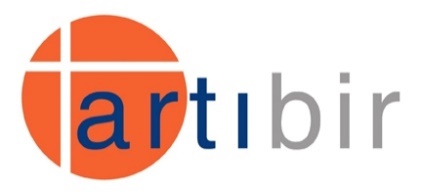 Size göre Türkiye’nin en önemli  sorunu hangisidir?
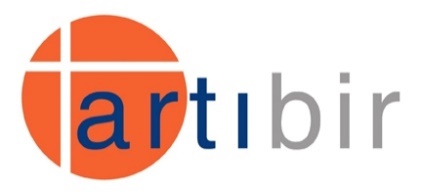 Bir kişinin etnik kökeni ya da mezhebi oy verme 
davranışınızı nasıl etkiler?
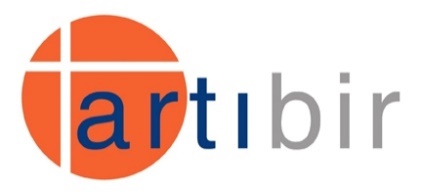 Alevi komşunuz olması sizi rahatsız eder mi ?
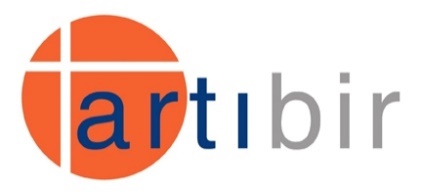 Kemal Kılıçdaroğlu’nun cumhurbaşkanı adayı olması durumunda 
mezhebi/ alevi olması sizin için bir sorun mu?
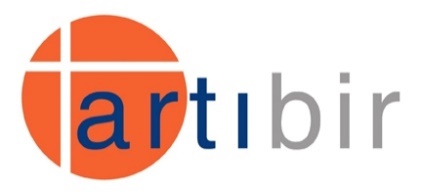 Kemal Kılıçdaroğlu’nun cumhurbaşkanı adayı olması durumunda 
mezhebi/ alevi olması sizin için bir sorun mu?
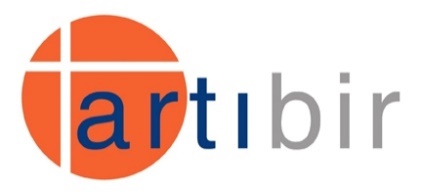 Kemal Kılıçdaroğlu’nun cumhurbaşkanı adayı olması durumunda 
mezhebi/ alevi olması sizin için bir sorun mu?
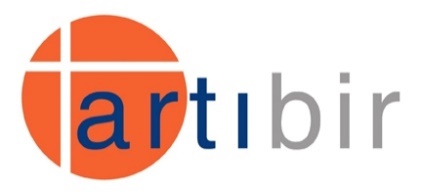 Kemal Kılıçdaroğlu’nun cumhurbaşkanı adayı olması durumunda 
mezhebi/ alevi olması sizin için bir sorun mu?
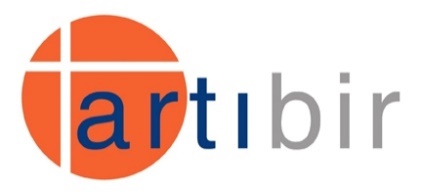 Kemal Kılıçdaroğlu’nun cumhurbaşkanı adayı olması durumunda 
mezhebi/ alevi olması sizin için bir sorun mu?
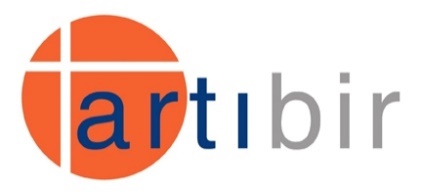 Kemal Kılıçdaroğlu’nun cumhurbaşkanı adayı olması durumunda 
mezhebi/ alevi olması sizin için bir sorun mu?
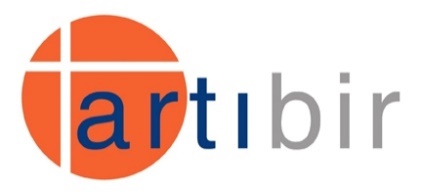 Kemal Kılıçdaroğlu’nun cumhurbaşkanı adayı 
olması durumunda mezhebi/ alevi olması sizin için bir sorun mu?
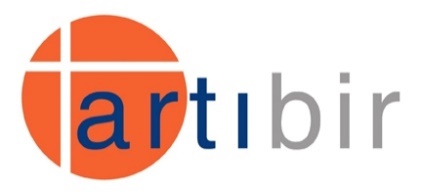 Kemal Kılıçdaroğlu’nun cumhurbaşkanı adayı 
olması durumunda mezhebi/ alevi olması sizin için bir sorun mu?
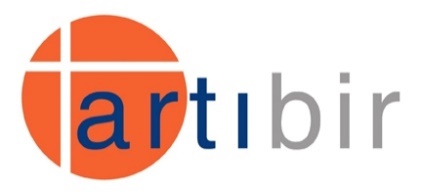 Kemal Kılıçdaroğlu’nun cumhurbaşkanı adayı 
olması durumunda mezhebi/ alevi olması sizin için bir sorun mu?
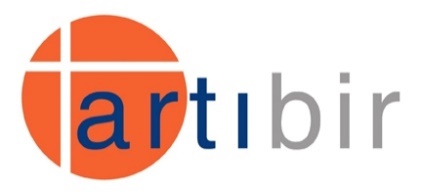 Bu pazar Cumhurbaşkanlığı seçimi olsa aşağıdaki 
adaylardan hangisine oy verirsiniz?
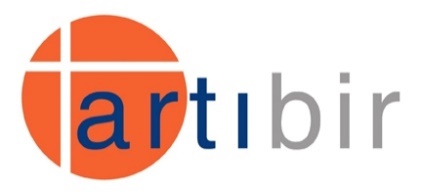 Size okuyacağım siyasilerle ilgili görüşleriniziöğrenebilir miyiz ?
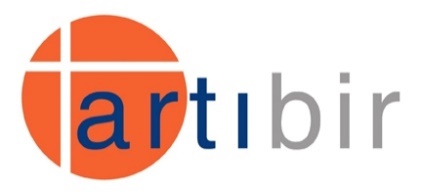 Bu pazar Cumhurbaşkanlığı seçimi olsa aşağıdaki 
adaylardan hangisine oy verirsiniz?
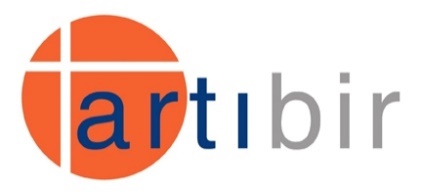 ARTIBİR ARAŞTIRMA										Teşekkürler
İletişim 								Hüseyin Çalışkaner						 
				huseyincaliskaner@artibirarastirma.com	   		

					0 532 326 89 18
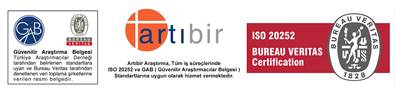